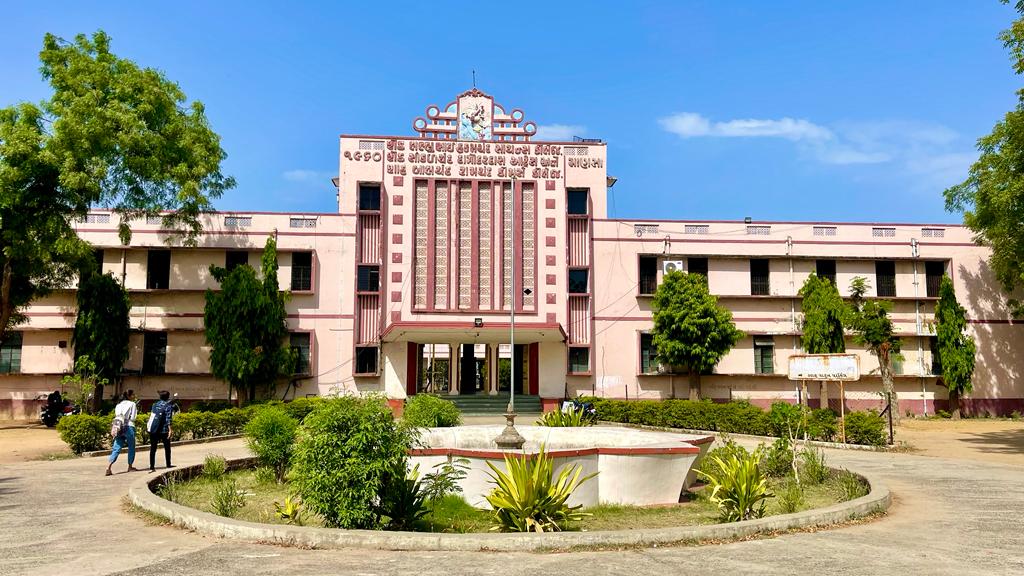 S.D.Arts and Shah B.R.Commerce College, Mansa
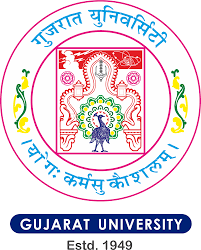 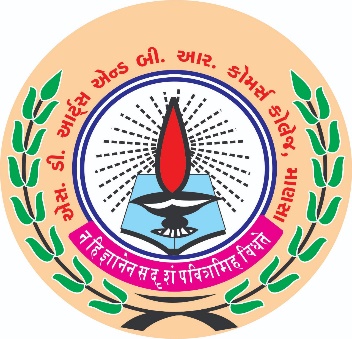 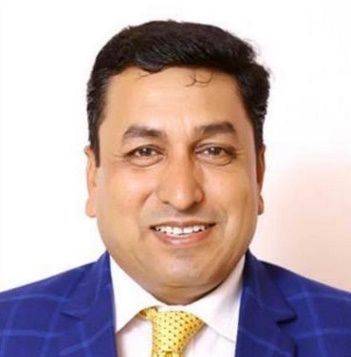 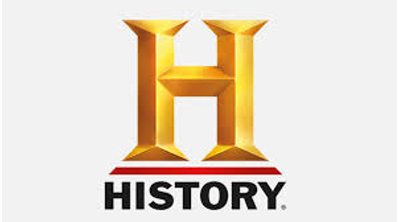 GUJARAT UNIVERSITY
B.A. (HONS) SEMESTER 2
ELECTIVE-2-113
INDIAN CULTURE AND HERITAGE
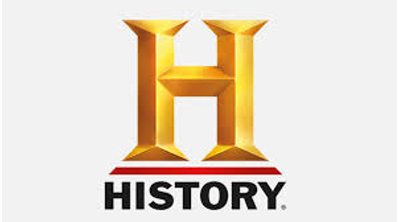 Unit 1
Educational Institutes in india: Taxila, Nalanda, Valabhi
Art and culture during the Rajput age
Cultural achievements of Satavahanas, Pallvas, Cholas and Vakatakas
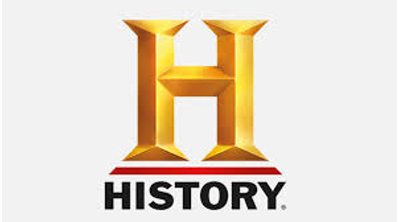 UNIT 2
Art and culture of Sultanate age
Bhakti and Sufi movements
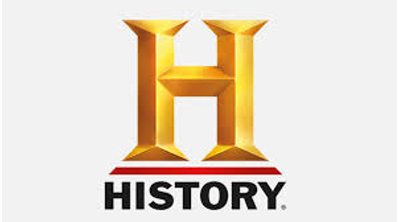 Unit 3
Cultural Achievements of the Mughals
Developments of Science and Technology
 during the Mughal Period
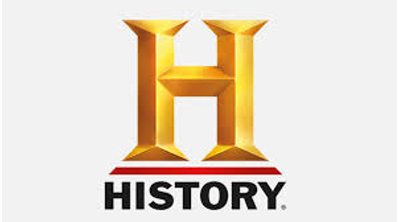 Unit 4
Art and culture of Vijaynagar Empire
Art and culture of Bahamani Kingdom